Den 13 november 2012
Lunds tekniska högskola
13 november 2012
Allmänt om ekonomi och finansiering (Åsa Söderberg)
Primula ersätter Tur och Retur (Johan Ekman, Annika Hellberg)
Bisysslor nya verktyg (Johan Ekman, Elisabet Kulle) 
Fika….
Internationella nyheter (Marie Brink, Carl-Johan (Kalle) Andersson)
Relocationtjänster (Sonja Meiby)
Meriteringsanställningen
Medarbetarenkät vid LU
Certifierade rekryteringsspecialister
Övrigt
Relocationtjänster
”PAKET”
Familj, Par, Singel
Inom och utom EU    
Previsit (i samband med rekrytering), Ankomst och Avresa   

Kontaktperson LTH : Julia Edgerton
Relocation
Exempel tjänster previsit (vid rekrytering)
Info bostadsmarknad
Expertrådgivning levnadskostnadsberäkning, skatter, socialförsäkringssystem, pensioner mm
Medföljande, arbetsmarknad
Utbildningssystem, skolor…
Relocationtjänster
Exempel på tjänster ankomst:
Hitta bostad
Regional orientering
Skolor
Försäkringar
Tillstånd
Osv.
Meriteringsanställning
HF §12 a/b – från 2012 08 15
Längst 4 år
Skall utveckla sin självständighet som forskare och få meriter som kan ge behörighet för ”högre” läraranställning
Kan förlängas p g a sjukdom, föräldraledighet, eller särskilda skäl som längst till  6 år.
Behörighet doktorsexamen (7 år före ansökningstidens utgång  el. motsvarande vetenskaplig kompetens, får företräde.
Kan ej anställas enl. LAS inom 6 månader därefter!

.
Anställningsformer som tillämpas vid LTH
Anställningsordningen på LU säger: 
” Utgångspunkten är att alla anställningar som avser utbildning och forskning ska vara läraranställningar”

Fördel: 
Tydliga karriärvägar – kan befordras
Bättre för den enskilde att kunna söka externa medel, viktigt på LTH
Följer lärartidsavtalet
Förslag LTH
När-ings-liv
Doktorand
Post doc
Forskare/post doktor
[Speaker Notes: Näringsliv eller postdoc period efter doktorandperioden anses ofta vara meriterande i förhållande till dem som är kvar ”bara” på universitet. Men ibland är verkligen sådan att finansiering ”på plats” viktigare. Olika svårt att rekrytera och behålla personer på post dok nivå om det finns konkurrens från näringsliv]
Andra titlar
Titlar för forskning och undervisning är i första hand lärartitlarna, adjunkt,  postdoktor, ”meriteringsanställning”, lektor och professor.

Vid ev. LAS anställning på post-doc nivå används titeln ”forskare” dock endast tidsbegränsade anställningar ej tillsvidare.
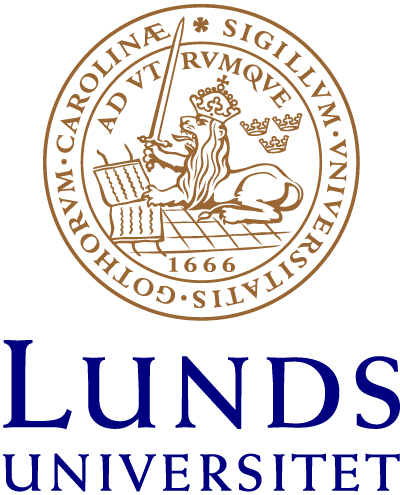 Återkommande enkät för anställda som ett led i strategiskt personalpolitiskt utvecklingsarbete
Resultat för LTH
För att kalla något "mobbning" ska den kränkande särbehandlingen ske vid upprepade tillfällen under en längre period och personen som är utsatt för detta upplever svårigheter att försvara sig. Det räknas inte som "mobbning" om två lika starka personer har en konflikt eller om det gäller en enstaka händelse.
Figur 1 Roll och självständighet i arbetet/ Balans mellan arbete och fritid (LTH, n=696)
*Omvänd skala
Figur 2 Mångfald (LTH, n=696) Enligt min erfarenhet behandlas alla vid Lunds universitet lika oberoende av:
Figur 2 Mångfald  -LTHs kansli
Enligt min erfarenhet behandlas alla vid Lunds universitet lika oberoende av:
Figur 3 Kompetens- och karriärutveckling (LTH, n=696)
Figur 3 Kompetens- och karriärutveckling  LTHS- KANSLI ENB ADM.
Figur 7 Kommunikation (LTH, n=696)
LTH (n=696)
Utbildning till ”Rekryteringsexpert vid LU”
Målgrupp: Personalsamordnare


Grundkrav: PA-utbildning el. motsv. samt 		        erfarenhet av rekrytering.

	        Intresse för rekryteringsarbete och 	        för att utveckla sitt arbetssätt
Kompetensutveckling för
”Certifierad rekryteringsspecialist ”
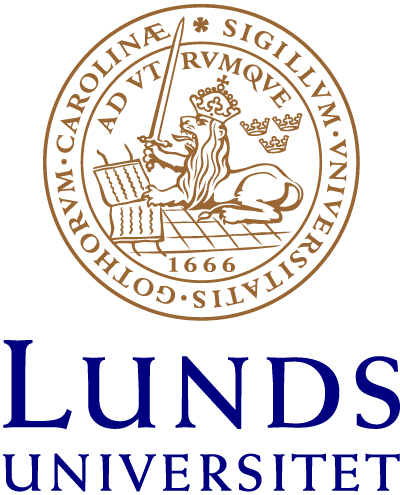 Påbyggnadsmoduler
Andra målgrupper – med anpassat innehåll